Корисне про переклад та індустрію
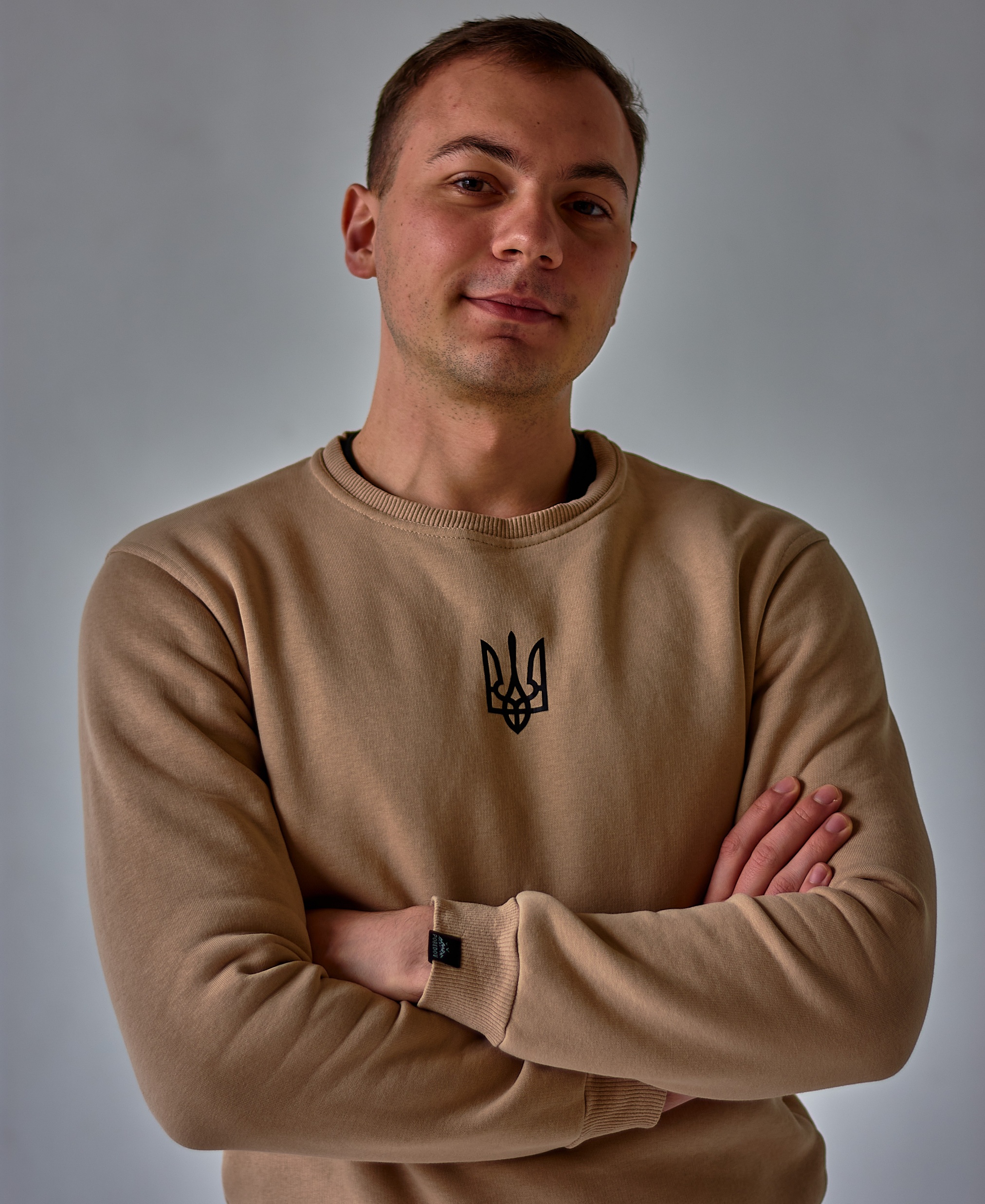 Презентацію підготував:
Черняєв Дмитро, 
перекладач центру перекладацької допомоги 
ТОВ «Метінвест Бізнес Сервіс»

Випускник кафедри теорії та практики перекладу НУ «Запорізька Політехніка»
Початок:
РезюмеБуде плюсом, якщо у вас є досвід роботи (набратися його можна як волонтер)
СпівбесідаПідготувати спіч про себе на 2-3 хв. англійською
Тестове завдання
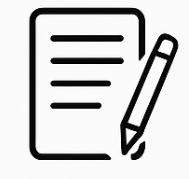 ЧАСТИНА 1. ПИСЬМОВИЙ ПЕРЕКЛАД
📌 Як підтримувати якість:
Використовуйте єдину термінологію, щоб уникнути неточностей (перевіряється при тестовому завдання)
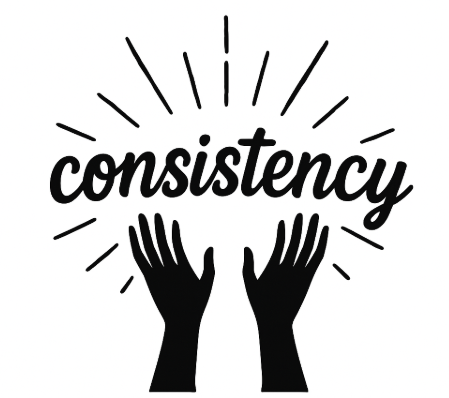 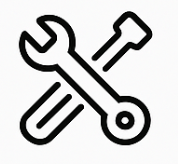 ЧАСТИНА 2. ТЕХНІЧНІ НАВИЧКИ
📌 Що варто спробувати:
CAT-tools (обов’язково)
Компанії, які працюють з великими об’ємами, використовують допоміжні програми, щоб прискорити переклад.
📌 Що робить CAT-tool:✅ Запам’ятовує переклад
✅ Автозаповнення✅ Дозволяє працювати в команді✅ Створює перекладацьке середовище
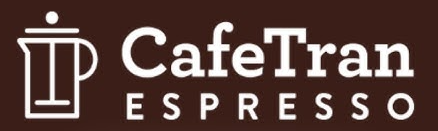 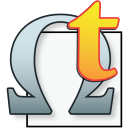 Omega-T
Знайти текст → Імпортувати в програму → Перекласти із збереженням у ПП → Експортувати результат → Повторити для тренування
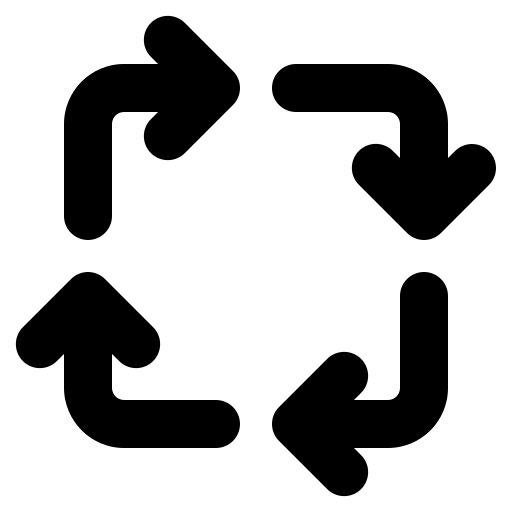 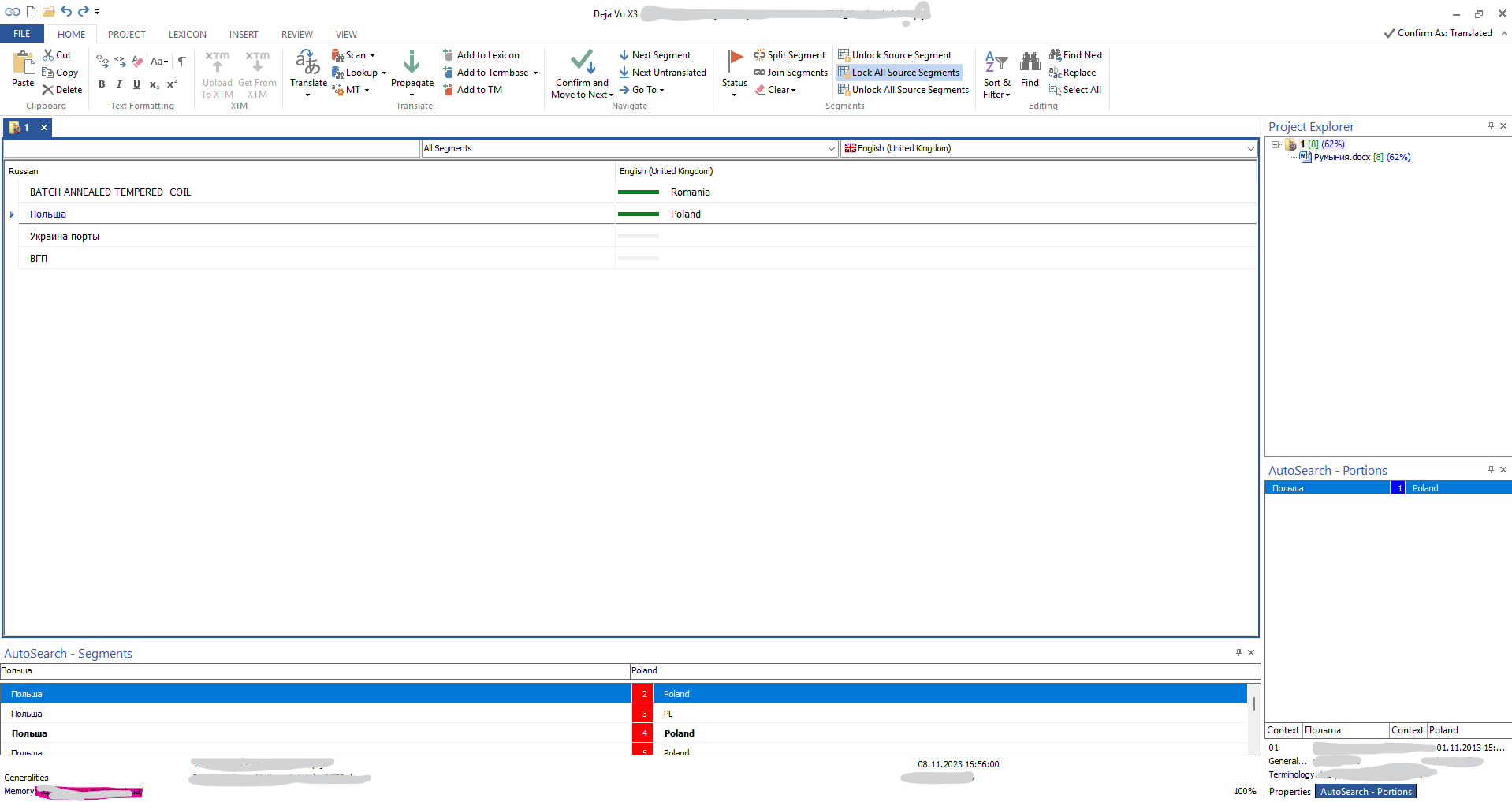 Панель керування
Оригінал
Переклад
Інформація про проєкт та Фрагменти ТБ
Фрагменти ПП
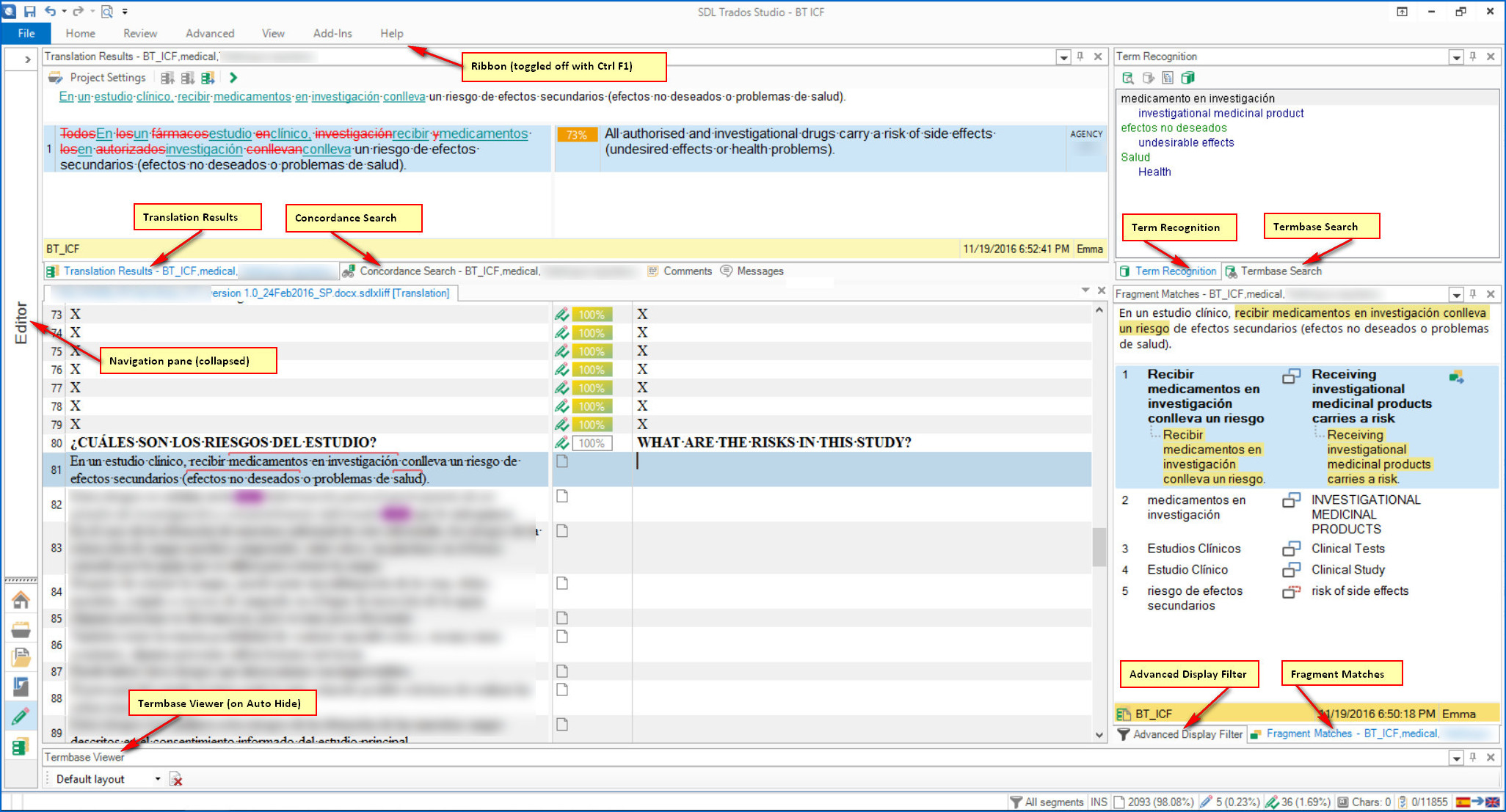 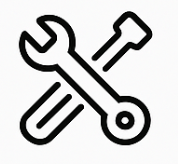 ЧАСТИНА 2. ТЕХНІЧНІ НАВИЧКИ
Опціонально
Перевірка граматики

«Сам собі редактор»
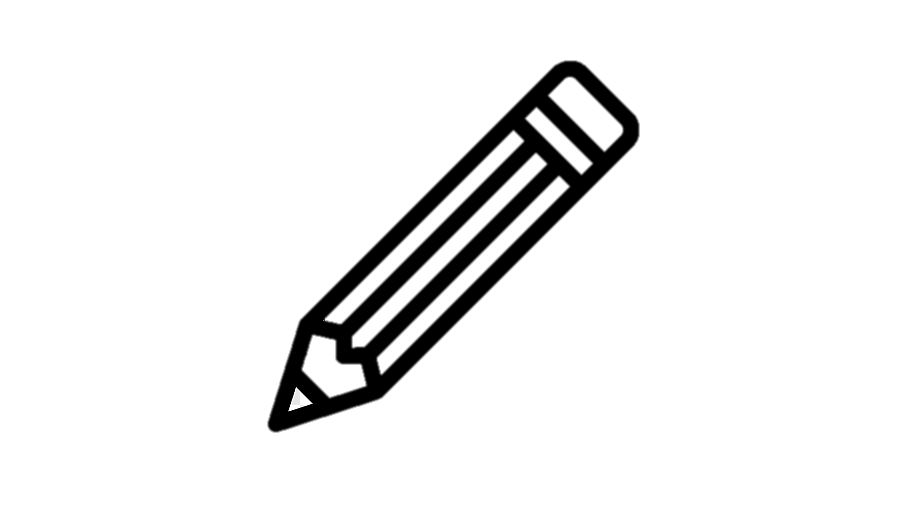 Оператори Google
🔍 Як знайти фразу в контексті:"all the usual suspects"
🔍 Як знайти PDF-документи за темою:використання пиловугільного палива ext:pdf
🔍 Як знайти інформацію на певному сайті:site:metinvestholding.com PCI coal 
🔍 Швидкий пошук дефініцій 
def:blast furnace
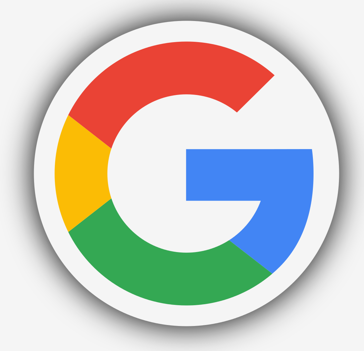 📌 Що варто спробувати:
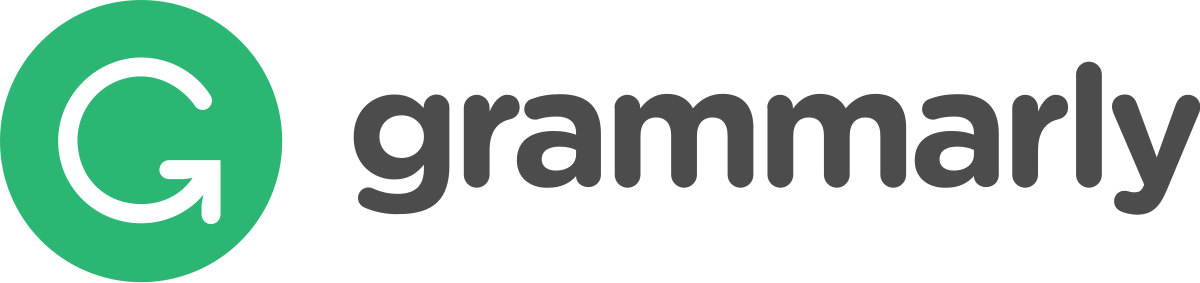 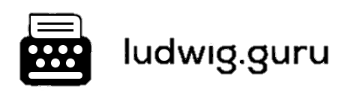 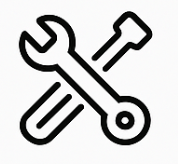 ЧАСТИНА 2. ТЕХНІЧНІ НАВИЧКИ
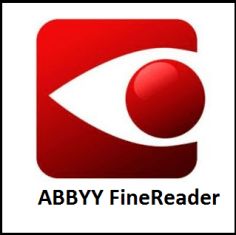 OCR-інструменти (обов’язково)
📑 Проблема: PDF-документи із зображеннями та таблицями.✅ Рішення: Використовуйте FineReader (є пробна версія).
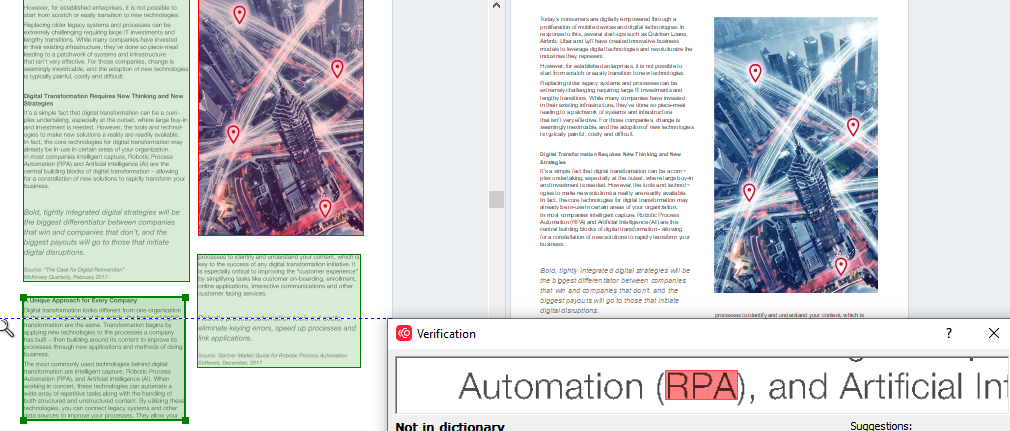 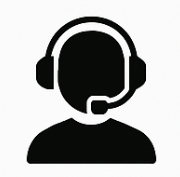 ЧАСТИНА 3. УСНИЙ ПЕРЕКЛАД (ПОСЛІДОВНИЙ)
Попит на усний переклад зростає, тоді як письмовий дедалі більше автоматизується
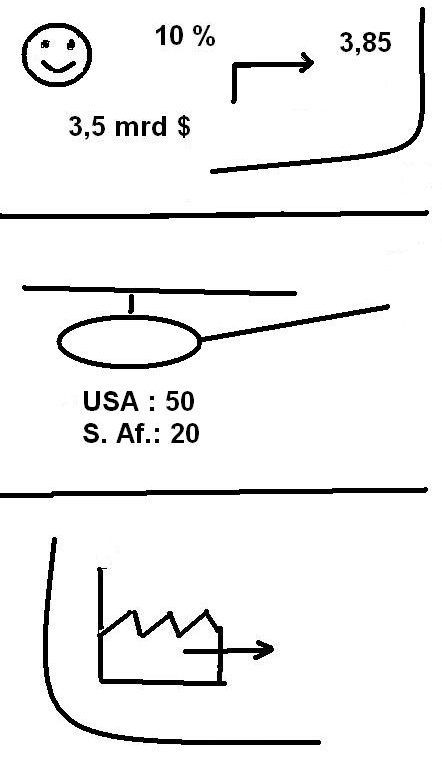 Напрям:
→ ↓ ↑ ← (наприклад, скорочення чогось на графіку)

Звичайні скорочення:
without → w/o
something → sth
📌 Як тренувати послідовний переклад:
Переклад відео: слухаєте 30 секунд → ставите на паузу → перекладаєте. Фокус на цифри, роки, імена, звання осіб та терміни 
Переклад з листа: записуєте нотатки → перекладаєте 
Опануйте скоропис: створіть власну систему позначень (стрілки, символи)
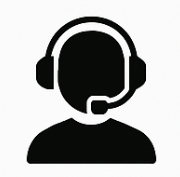 ЧАСТИНА 3. УСНИЙ ПЕРЕКЛАД (ПОСЛІДОВНИЙ)
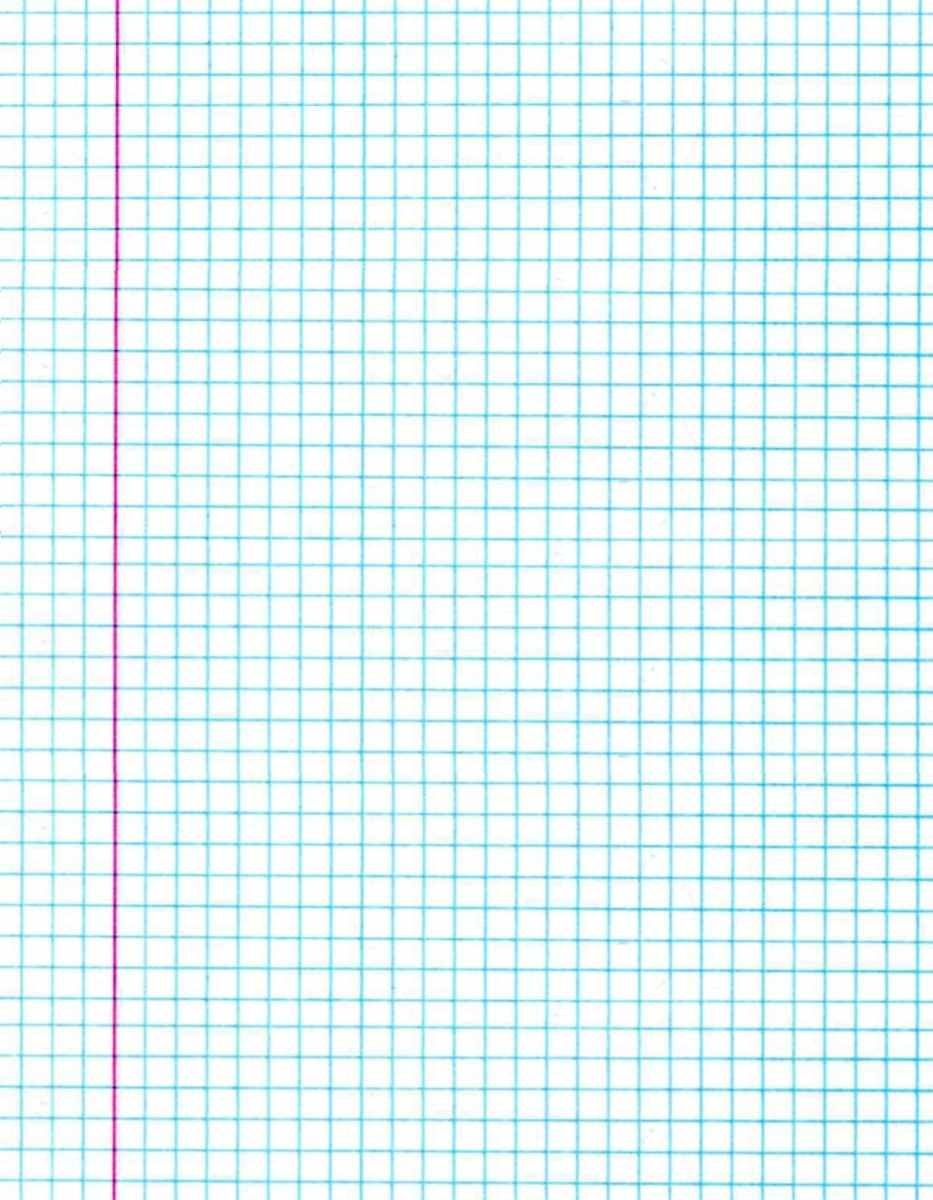 📌 Додаткові поради:
Записуйте нотатки в стовпчик, щоб легше читати
Запам’ятовуйте до 5 думок перед перекладом
Використовуйте вводні конструкції для виграшу часу
Не бійтеся перепитувати, якщо щось не зрозуміли
Думка 1
Думка 2
Думка 3
Думка 4
Думка 5
Думка 1
Думка 2
Думка 3
Думка 4
Думка 5
Фейли – це нормально 
ПЕРЕКЛАДАЙТЕ!
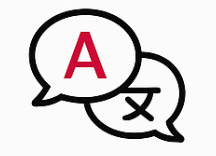 📌 Додаткове:
Впевнене володіння Word та Excel
Читання документів за обраною сферою
Ознайомлення з юридичними та медійними стилями текстів
Проходьте практику на підприємствах